Муниципальное бюджетное дошкольное образовательное учреждение № 10 г. АпатитыИгра – викторина«Знатоки природы Севера»
Подготовила: Дуганец Е. В.



2019 год
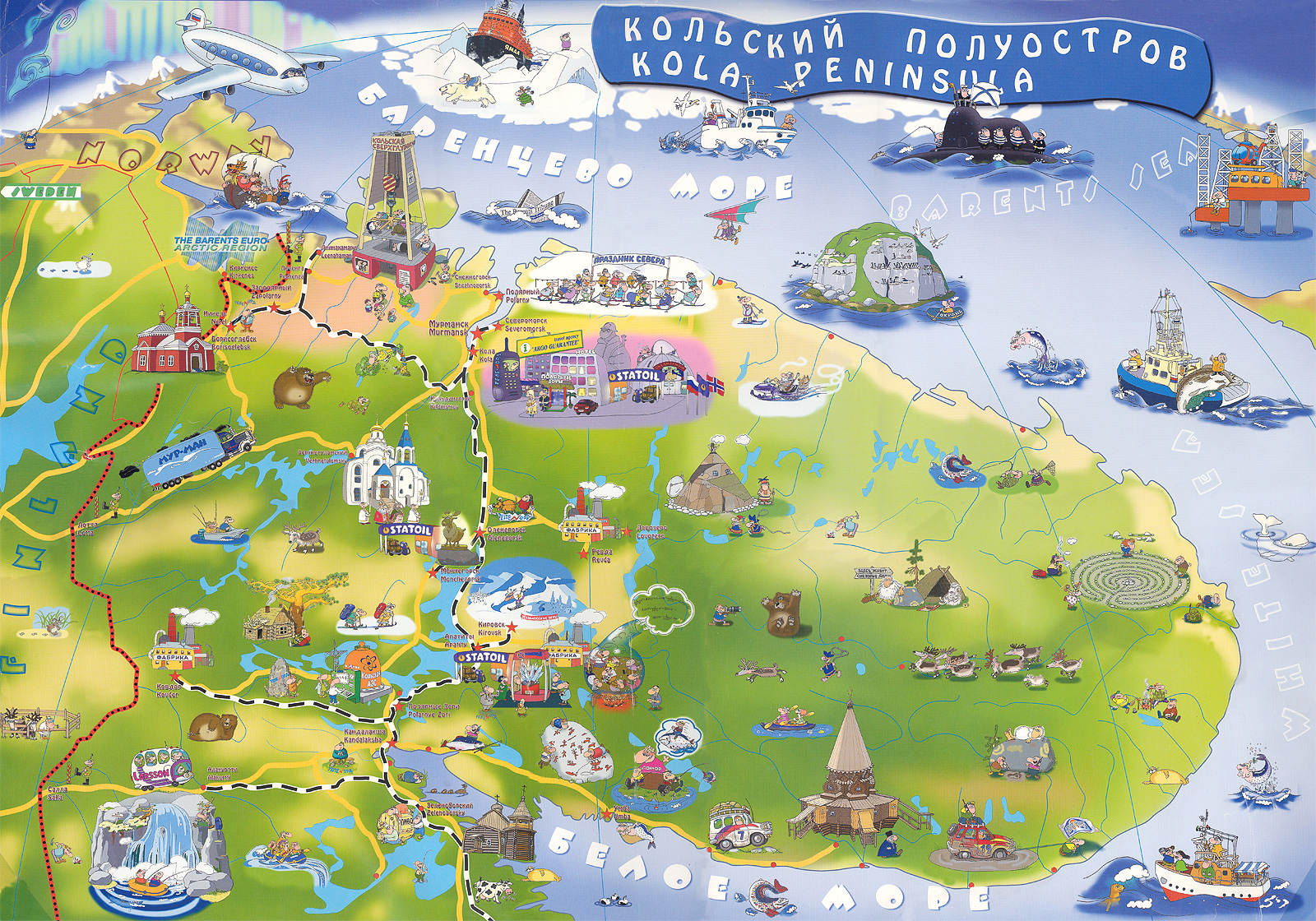 Выбери любую кнопку
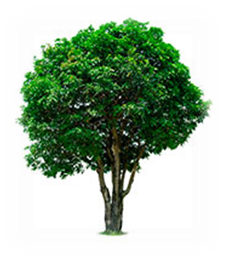 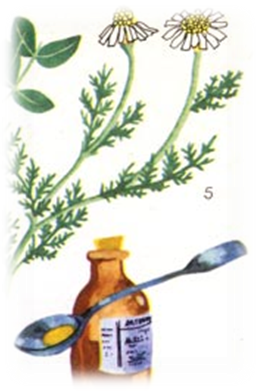 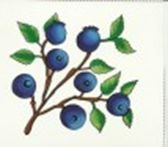 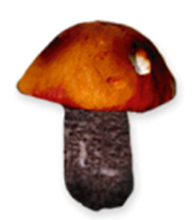 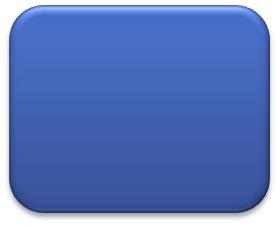 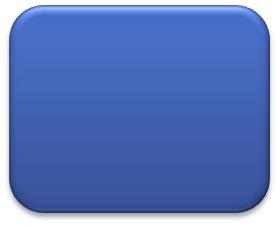 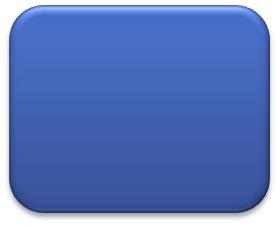 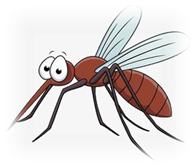 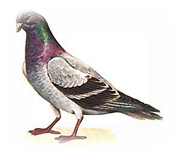 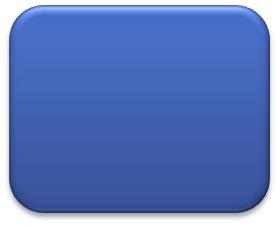 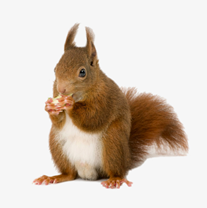 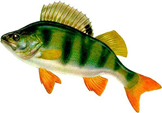 Назови деревья, которые растут на Севере.
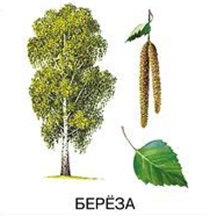 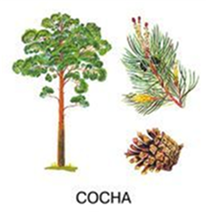 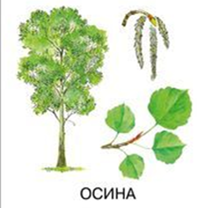 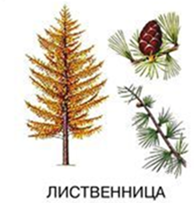 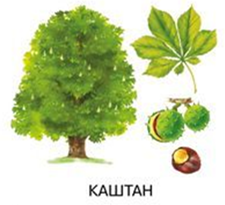 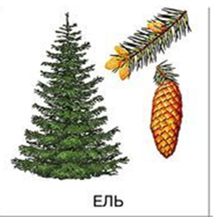 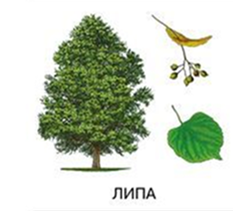 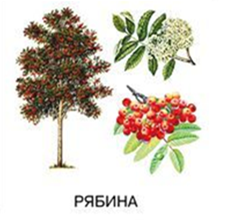 Назови лекарственные растения Севера.
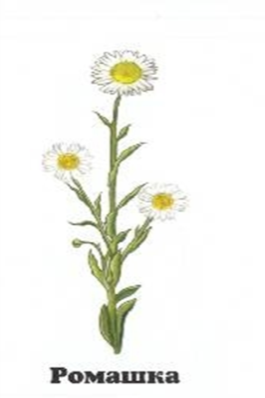 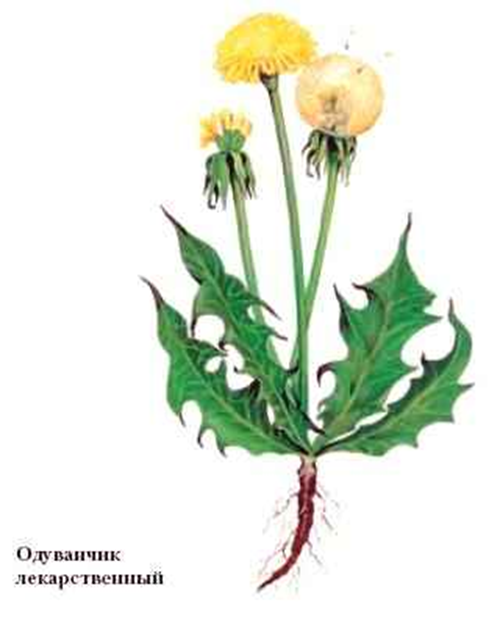 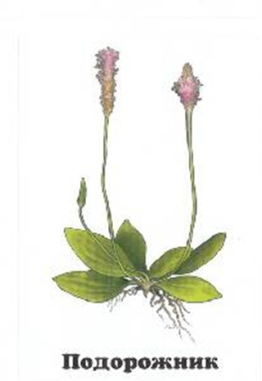 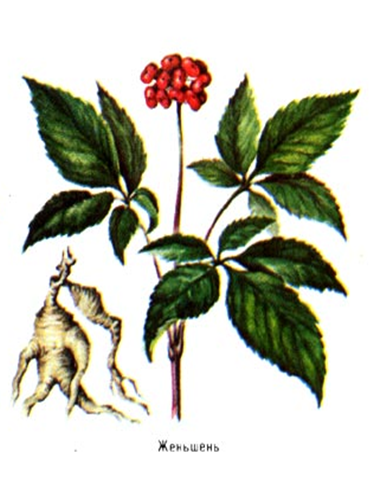 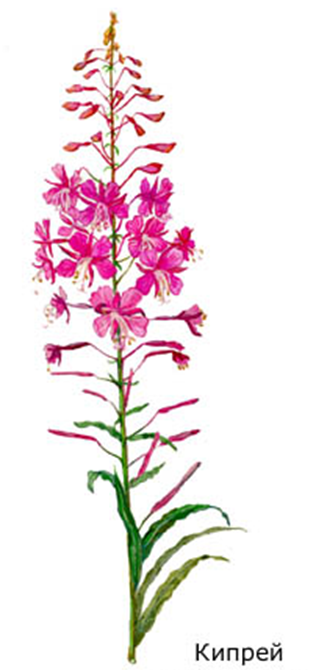 Назови северные ягоды.
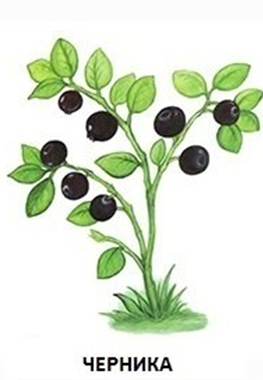 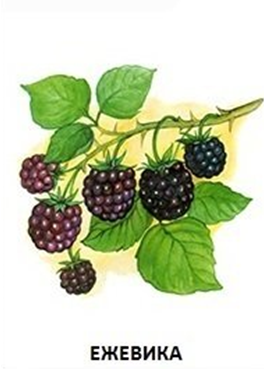 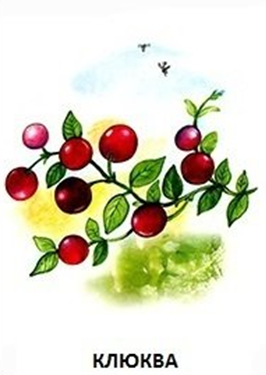 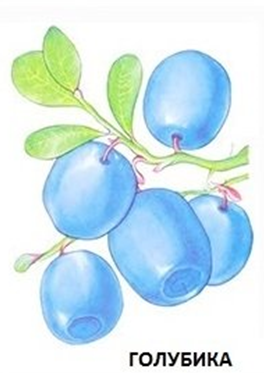 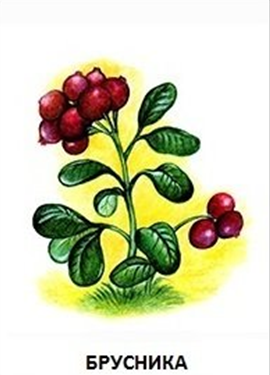 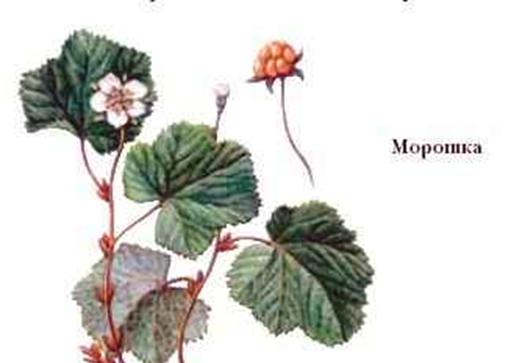 Какие съедобные грибы растут на Севере?
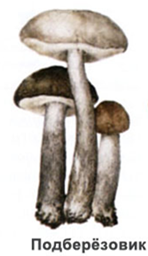 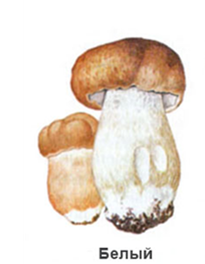 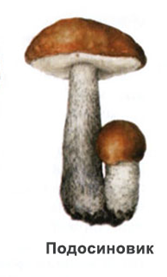 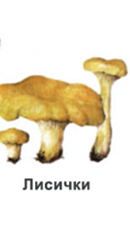 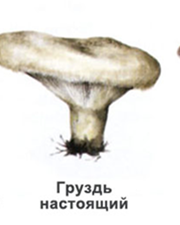 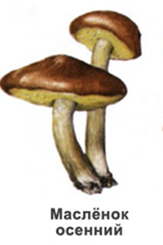 Какие насекомые встречаются на Севере?
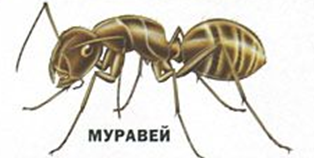 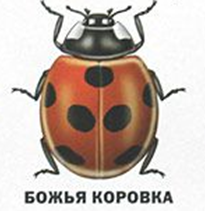 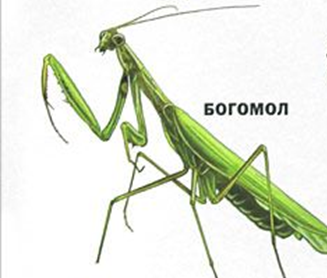 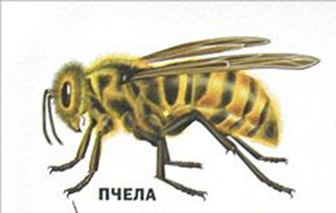 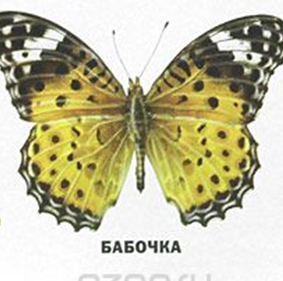 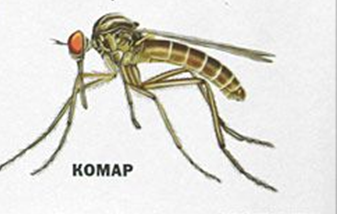 Вспомни и назови северных птиц.
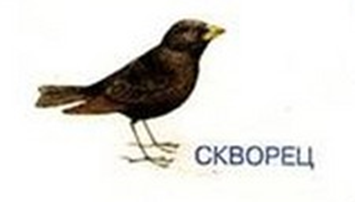 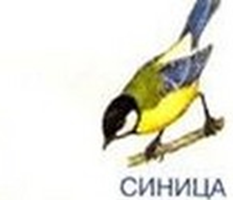 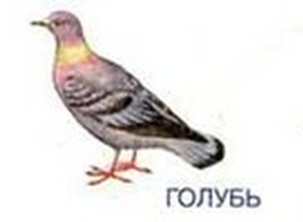 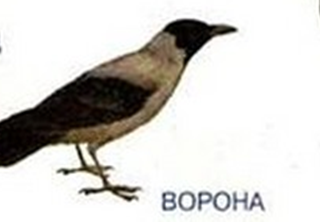 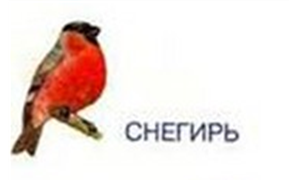 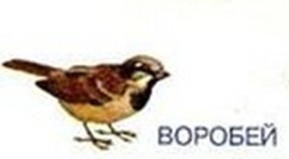 Какие звери обитают в северных лесах?
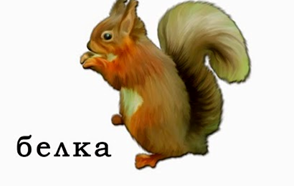 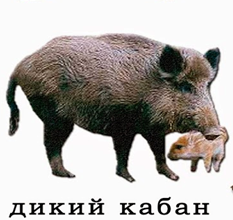 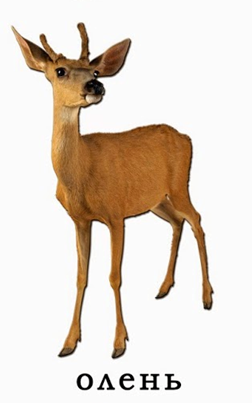 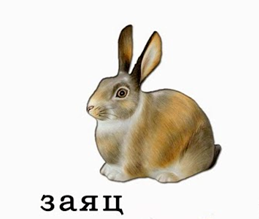 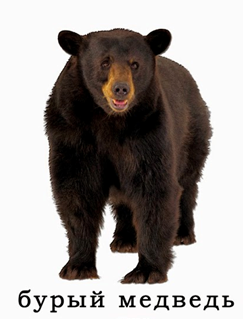 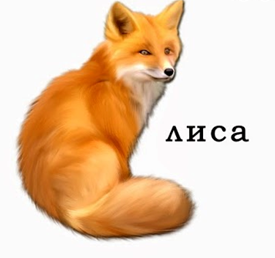 Какие рыбы встречаются в речных водоёмах Крайнего Севера?
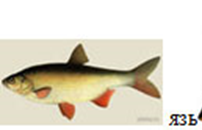 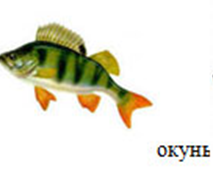 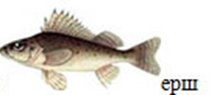 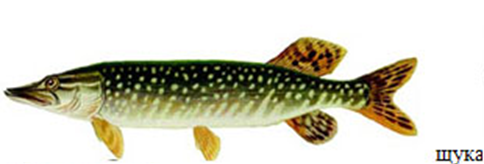 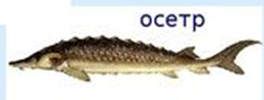 Молодец!